Video editing, animation, audio and video effects.
Grade 9 -th
Kainarov N.M
MS №6 called K.Zhalayir
What color are you today?
What is it?
Learning objectives(s) that this lesson is contributing to
New terms
Video clips are short clips of video, usually part of a longer recording.
Toolbar (originally known as ribbon) is a graphical control element on which on-screen buttons, icons, menus, or other input or output elements are placed.
Windows Movie Maker (formerly known as Windows Live Movie Maker in Windows 7) is a discontinued video editing software by Microsoft. It is a part of Windows Essentials software suite and offers the ability to create and edit videos.
Use words
Visual effects, Import, Insert, Transition, Shift, Scaling, Brightness, Record
Watch clip
https://www.youtube.com/watch?v=gYiIo9AfHuM
Name instrument (tool)
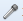 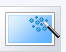 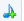 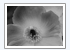 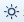 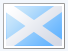 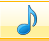 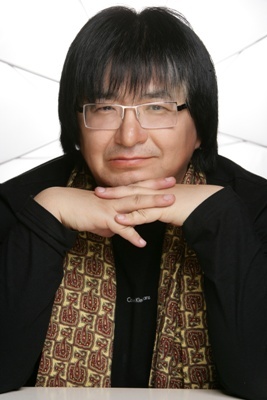 Who are you?
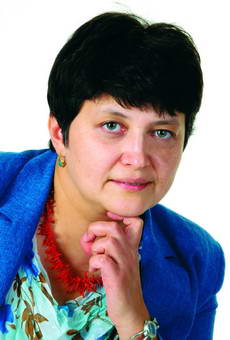 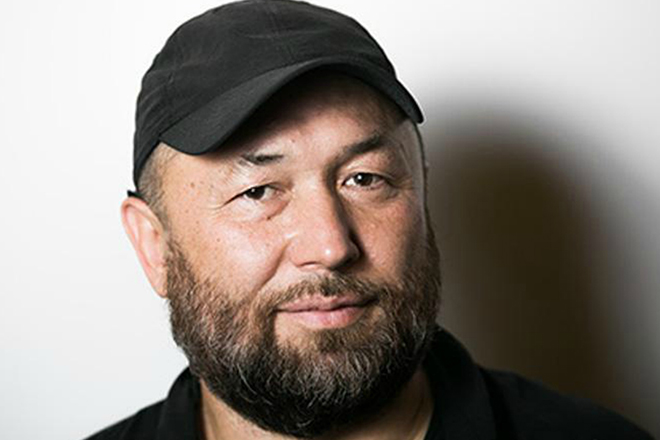 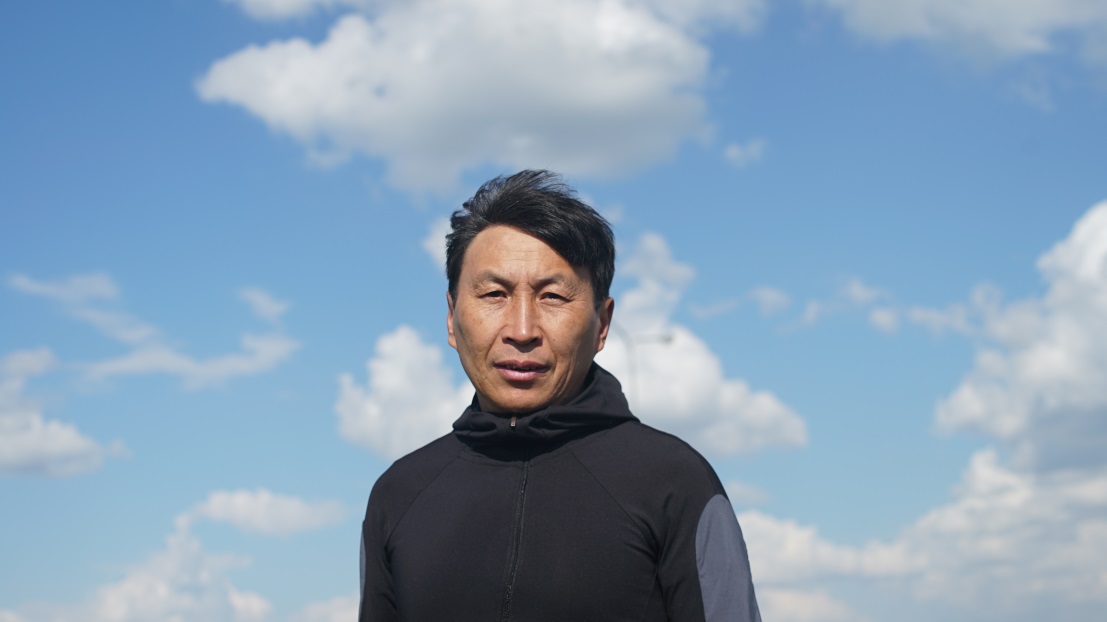 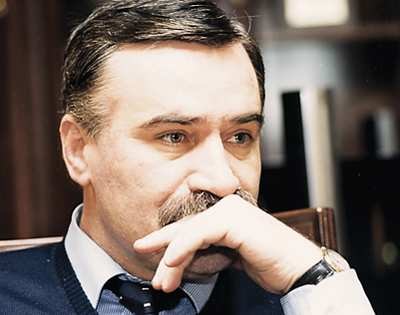 Reflection
3- new words from the lesson
2- adjectives describing the lesson
1-activity from the lesson you like best
Example: Movie Maker, Toolbar, Clip; good, new; creat
Home work
Essay

“I like making clip, because: …”
or
Write some sentences about making clip